准备进入敬拜赞美——上午
请把手机调成静音或者关机，放在一旁

请决定把接下来的2小时给神，让他对你说话，领受恩典和祝福

请准备好你的心，默想神的道，专注于耶稣，准备敬拜
I know he rescued my soul
我知他已救赎我  宝血已洗净我罪
我相信  我相信
羞辱他为我挪开  痛苦已得着释放
我相信  我相信
我高举旌旗  只因为  我主已得着胜利

我救主活着  我救主活着 X2

释放我重担  与你飞翔
我站立在高山顶上  因你国已降临
没有磐石像我神There is no rock like our God
没有磐石像我神x2
宝贵房角石  我站在你上面
没有磐石像我神

无论生或死  或任何的势力
不能隔绝我和基督之爱
世界再没有 能隔绝他的爱
没有磐石像我神
叫我抬起头的神
耶和华是我的主  必不致动摇
有耶和华的帮助还要惧谁呢？ 
耶和华是我牧者  必不至缺乏
有耶和华做我旌旗必全然得胜

耶和华是我四围的盾牌
是我的荣耀  又是叫我抬起头的神
一宿虽然有哭泣  早晨我们必欢呼
你是我的磐石我的帮助
安静
藏我在 翅膀荫下
遮盖我 在祢大能手中

我灵安息 在基督里
祢大能 使我安然信靠

当大海翻腾 波涛汹涌
我与祢展翅 暴风上空
父祢仍做王 在洪水中
我要安静 知祢是神
耶稣，你如此爱我，
背负我的罪使我洁净。
耶稣，你如此爱我，
为我流宝血，付上代价。
当我看不见，你开启我眼睛。
当我心孤寂，你与我亲近。
当我快放弃，你赐我生命，
因你鞭伤，我得医治。
只需要你1/2
只需要你2/2
耶稣，你爱是长阔高深，
耶稣，你爱是没有止尽。
世上的一切，有一天将过去，
我只需要你，只需要你。
感谢你全能十架
主我感谢祢全能十架
祢亲自为我们舍命十架
在每一天祢更新我们能够更像祢
靠主十架 我们生命被改变

何等奇妙恩 我们赞美你
你救赎我们 不惜代价
何等奇妙恩  我们赞美你
因为十架的大能 x2
Jesus Shall Take the Highest Honor 耶稣你配得至圣尊荣 1/2
耶稣，你配得至圣尊荣
耶稣，当受最高赞美
愿全地响应，诸天唱和
来尊崇主圣名超乎万名

让我们屈膝俯伏敬拜他
因他圣名，万膝要跪拜
让万口承认他是主耶稣
全能神，今我荣耀你
Jesus Shall Take the Highest Honor 耶稣你配得至圣尊荣 2/2
但愿尊贵、颂赞和权能
都归于你，都归于你
愿尊贵、颂赞和权能
都归于你，都归于你
主耶稣，永活真神儿子
奔跑不放弃1/2
每个狂风暴雨里 你同在在那里
每个难处低谷里 你恩典在那里
每个伤心失望里 你爱我爱到底
在你爱的光中 我得着能力

我爱你 用尽我全心 全意全力
荣耀高举你的名 我跟随不怀疑
我爱你 用尽我全心 全意全力
在这爱的路程里 我奔跑不放弃
奔跑不放弃2/2
四面受敌 却不被困住
心里作难 却不至失望
至暂至轻 的苦楚要成就
极重无比永远的荣耀
见证分享
今天的分享主题：
1. 周日聚会 9:30-12:00（讲道和侍奉）
    
2. 蜂蜜书屋（读经小组）
成人：   周二、三、五 晚 8:00-9:00（女）
             周一到周五 晚 9：00-10:00 (男）
儿童：   周一到周五 智慧之子1 晚上8:00-8:45 
             周二到周四 智慧之子2 晚上8:00-8:45
青少年：周一、四、五 8:00-9:00

3. 周四线下敬拜祷告会 19:30-21:00

4.  欢迎联系探访、传福音、医治祷告等

联系我们：132 50212470（微信同号）
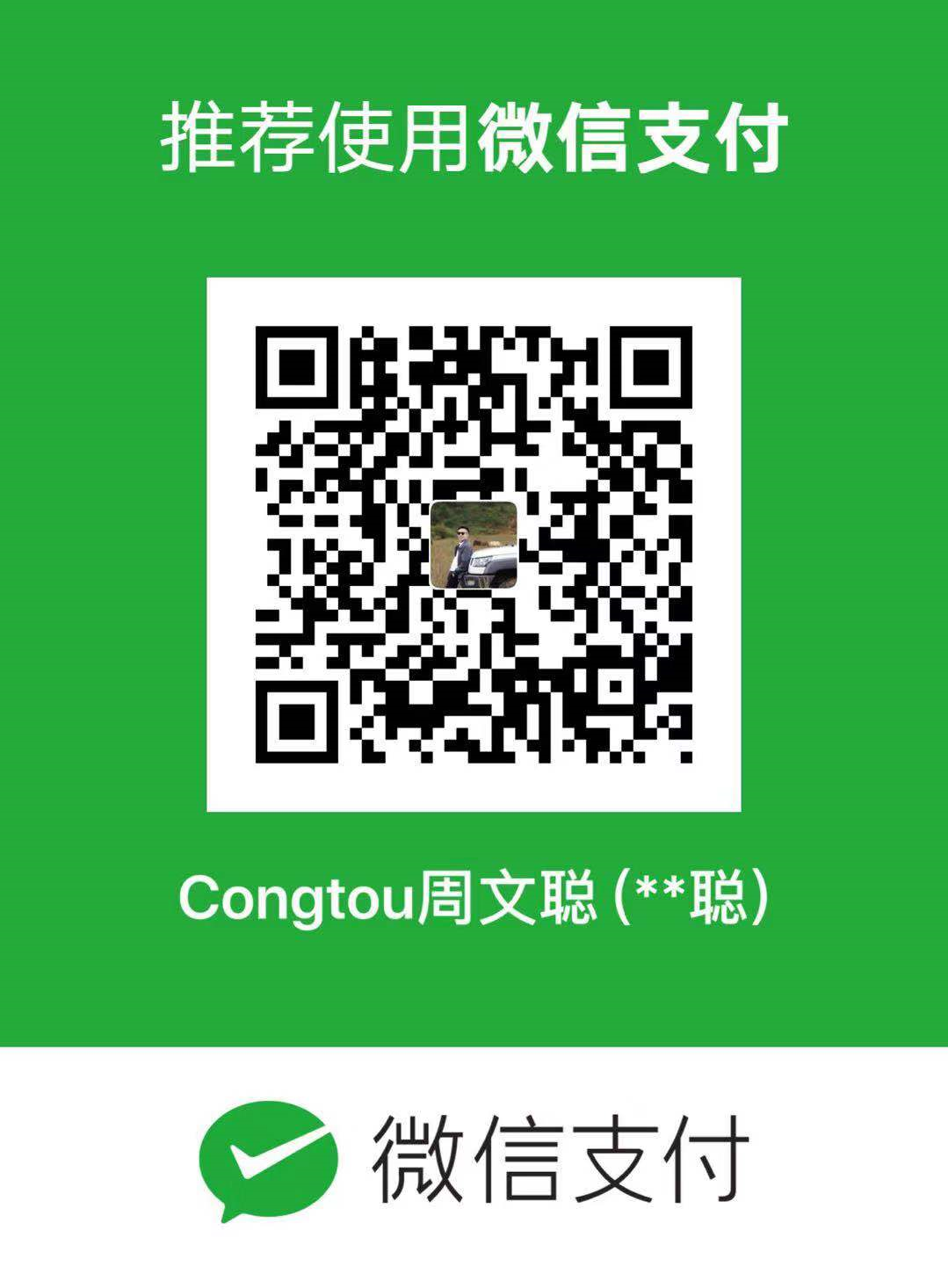 间隔页
准备进入敬拜赞美——下午
请把手机调成静音或者关机，放在一旁

请决定把接下来的2小时给神，让他对你说话，领受恩典和祝福

请准备好你的心，默想神的道，专注于耶稣，准备敬拜
让赞美飞扬
在这美丽的时刻   我们相聚在一起
神的爱拥抱着我们   神的灵充满这地
当称谢进入他的门
当赞美进入他的院
击鼓跳舞扬声欢呼
凡有气息都要赞美他
让赞美从四处响起  让音符在空中飞舞
让我们的心向神敞开
前来敬拜
哈利路亚 哈利路亚 前来敬拜永远的君王
哈利路亚 哈利路亚 大声宣告主荣耀降临
荣耀尊贵，能力权柄归于你。
你是我的救主，我的救赎。
荣耀尊贵，能力权柄归于你。
你是配得，你是配得，你是配得 我的敬拜

荣耀尊贵，美丽无比。
神的儿子，耶稣我的主。
荣耀尊贵，美丽无比。
神的儿子，耶稣我的主。
无人能与你相比
深深爱你
我生命中最渴望的一 件事
切慕你，单单寻求你
用我全心全意，用我全力爱你
敬拜你，让你荣耀充满全地
深深爱你耶稣，深深爱你耶稣
我爱你超越生命中一切
深深爱你耶稣，深深爱你耶稣
哦我爱你耶稣
一生爱你
亲爱的宝贵耶稣 
你爱何等的甘甜 
我的心深深被你吸引 
爱你是我的喜乐

一生爱你 一生敬拜你
一生爱你 一生荣耀你
一生奉献 一生不回头 
一生爱你 跟随你
千万个理由（新店版）1/2
我的灵赞美你  我全所有
赞美你的圣名
像第一次开口  尽我所有
赞美你的圣名

太阳升起  新的一天来临
我心赞叹  歌唱你荣耀
不为过去忧愁  也不管接下来如何
在黄昏 时我仍要赞美神
千万个理由（新店版）2/2
你施慈爱  从不轻易发怒
你名伟大 心全然良善
因你的美好  我要扬声歌唱
千万个 理由只为歌颂你

直到那天  我的力量衰退
生命终点  已在我面前 
我仍要赞美  歌唱不间断
从今时 一直歌唱到永远
能不能（1/2）
我属于祢 祢是我永远的福分
只想日夜 在祢殿中献上敬拜

定睛在祢的荣美 世上一切变暗淡
除祢以外 我还能有谁
能不能（2/2）
能不能 就让我留在祢的同在里
能不能 赐我力量让我更多爱祢

我哪都不想去
只想日夜在祢殿中
献上敬拜 全心全意来爱祢
见证分享
今天的分享主题：
1. 周日聚会 9:30-12:00（讲道和侍奉）
    
2. 蜂蜜书屋（读经小组）
成人：   周二、三、五 晚 8:00-9:00（女）
             周一到周五 晚 9：00-10:00 (男）
儿童：   周一到周五 智慧之子1 晚上8:00-8:45 
             周二到周四 智慧之子2 晚上8:00-8:45
青少年：周一、四、五 8:00-9:00

3. 周四线下敬拜祷告会 19:30-21:00

4.  欢迎联系探访、传福音、医治祷告等

联系我们：132 50212470（微信同号）
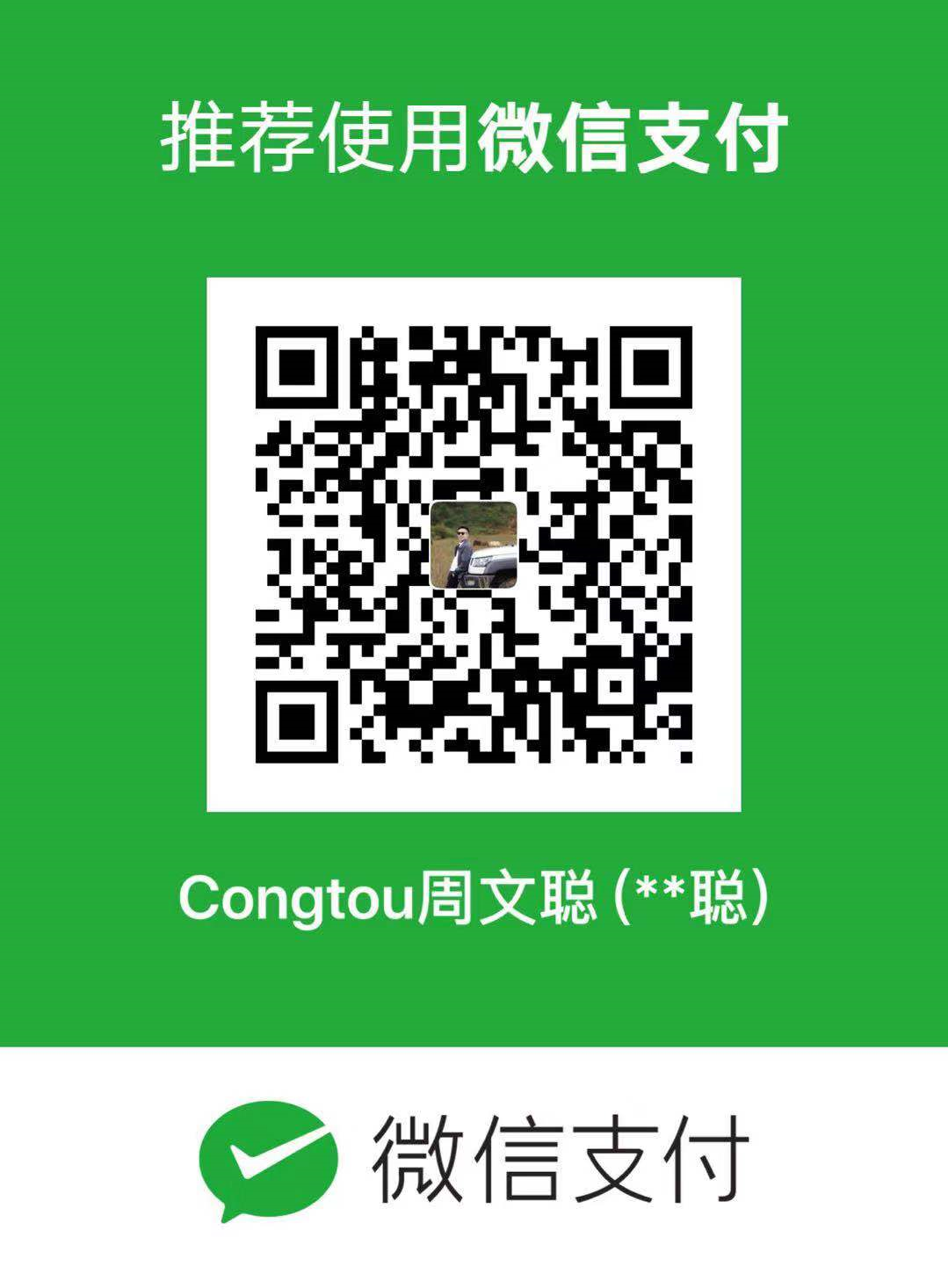 Glory to the lamb
荣耀， 荣耀，荣耀神羔羊
荣耀， 荣耀，荣耀神羔羊

惟有他是荣耀
尊贵配得赞美
在宝座上的真神羔羊

来敬拜他，高声起来颂扬
在宝座上的羔羊
更新的时间 Times of refreshing
更新 的时间   在你 的面  前
没有 更 大的祝福
就是与你同在
我的魂 被恢复
思想    被更 新
没有 更 大的喜 乐
就 是与 你  同 在
耶稣荣美的救主 1/2
耶稣 荣美的救主 
复活全能真神 荣耀君王
神羔羊 圣洁和公义
尊荣的拯救者 明亮晨星
天使高声齐颂扬
万物都屈膝来敬拜你
耶稣荣美的救主 2/2
何等奇妙 何等荣耀
超乎万民之上 配得尊崇
何等奇妙 何等荣耀 
耶稣我主 超乎万名之上 耶稣
我要永远敬拜
耶稣我爱你 耶稣我爱你
一切歌颂赞美
一切歌颂赞美  都归我主我的神
你是配得歌颂与赞美
我们高声呼喊  高举耶稣圣名
哈利路亚

赞美主  哈利路亚  赞美主  哈利路亚
哈利路亚
赞美主  哈利路亚  赞美主  哈利路亚
哈利路亚
坐在宝座上圣洁羔羊1/2
坐在宝座上圣洁羔羊
我们俯伏敬拜你
昔在，今在，以后永在
唯有你是全能真神

坐在宝座上尊贵羔羊
我们俯伏敬拜你
颂赞，尊贵荣耀权势
都归给你直到永远
坐在宝座上圣洁羔羊 2/2
万王之王，万主之主
唯有你配得敬拜和尊崇
万王之王，万主之主
我们高举你圣名直到永远
这是耶和华所定的日子
这是耶和华,这是耶和华所定的日子,
所定的日子,
我们在其中,我们在其中,要高兴欢喜,
要高兴欢喜,
这是耶和华所定的日子,
我们在其中要高兴欢喜
这是耶和华,这是耶和华所定的日子.
主的喜乐是我力量
主的喜乐是我力量    你的救恩是我盼望
虽然橄榄树不效力    也许葡萄树不结果
我仍因救我的神欢欣快乐

我要赞美   无论得时或不得时
我要赞美   每天从日出到日落
我心坚定于你   每天赞美不停
我要赞美 跳舞赞美   我要赞美 自由赞美
大声欢呼你是永远得胜君王
轻轻听
轻轻听 我要轻轻听
我要侧耳听我主声音
轻轻听 他在轻轻听
我的牧人 认得我声音
你是大牧者 生命的主宰
我一生 只听随主声音
你是大牧者 生命的主宰
我的牧人认得我声音
展开清晨的翅膀 1/2
主耶和华，你已经鉴察了我。
我坐下，我起来，你都已晓得。
我行路，我躺卧，你都细察，
你也深知我一切所行。

我舌头上的话，
你没有一句不知道。
你在我前後环绕着我，
按手在我身上。
展开清晨的翅膀 2/2
这样的奇妙，
是我不能测透，
你的至高你的尊贵，
是我永远不能所及。

我可以往哪里去躲避你的灵？
我可以往哪里去逃可躲避你的面？
我若展开清晨的翅膀飞到地极，
就在那里,
你的双手也必引导我。
神羔羊 Lamb of God
主啊我来到你宝座前，我心向你敬拜
在玻璃海我要敬拜，俯伏在你圣洁中
主啊我来到你宝座前，全人向你跪拜
愿尊贵荣耀和感谢都归宝座被杀羔羊
神羔羊  医治者，赦我罪  赐自由
神羔羊  医治者，我的心  称颂
你专属的花园  1/2
祢说我用眼一看  就夺了祢的心
用我项上的金链  完全夺了祢的心
祢不断对我说  我的爱情是如此美丽
胜过一切的美酒  胜过一切的香气
我的爱融化祢心  是无人能相比
让祢目不转睛
你专属的花园  2/2
用我全心和全意  用尽全力来爱祢
我是禁闭的泉源  是祢专属的花园
用我全心和全意  用尽全力来爱祢
我是禁闭的泉源  是祢专属的花园

北风兴起  南风吹来
吹进我园里  使它发出香气
爱既完全  没有恐惧
来成就祢心意
哀哭变跳舞
祢已将我的哀哭变为跳舞
将我的麻衣脱去    为我披上喜乐衣
歌唱跳舞的都要说     我的泉源在于祢
耶和华是我永远的荣耀
来来来……   来来来……

一宿虽然有哭泣早晨必欢呼
耶和华以救恩乐歌四围环绕我
歌唱跳舞的都要说    我的泉源在于祢
耶和华是我永远的荣耀
来来来……    来来来……
你是用以色列的赞美为宝座的
你是我的喜乐，你是我的盾牌
你是用以色列的赞美为宝座
你是我的盼望，你是我的诗歌
你是用以色列的赞美为宝座

我心称颂你
我的灵昼夜向你欢呼
我的心称颂你我主
从日出到日落赞美你
在呼召之处 1/2
主温柔的圣灵，让我全心感受
渗透我的生命，赐下平静和安息
你使我心得满足。

主慈爱的真理，你荣光照向我
包围我的身体，赐下平静和安息
让我感受你的爱。
在呼召之处 2/2
在呼召我之处，我要献上敬拜，
无论遭遇何事，依然扬声歌唱。

在我行走时成为我道路，
活着时成为我生命，
就在这地献上敬拜。
永远圣洁 1/3
世世代代俯伏    全心全意敬拜
齐声宣扬称颂   神羔羊
         众圣徒 众儿女  万族万民万邦
齐声宣扬称颂   神羔羊

你名 高过穹苍   你名 何等伟大
你名 超乎万民之上
所有宝座冠冕 所有能力权柄 
你名 超乎万民之上
永远圣洁 2/3
众天使呼喊 圣洁
万口要敬拜 圣洁
我们高举你 圣洁 圣洁到永远
神儿女歌唱 圣洁 全地的君王 圣洁
你永不改变 圣洁 圣洁到永远
永远圣洁 3/3
我已被你赦免 我已被你赎回
永远宣扬称颂 神羔羊
我已得着自由 奉靠耶稣之名
永远宣扬称颂 神羔羊
永远宣扬称颂 敬拜你阿门

呼喊圣洁圣洁圣洁
归我主
天父的花园
5.1
小小花园里红橙黄蓝绿    每朵小花都美丽
微风轻飘逸 蓝天同欢喜
在天父的花园里
你我同是宝贝在这花园里 
园丁细心呵护不让你伤心
刮风或下雨 应许从不离开你   
天父的小花成长在他手里
别担心你的成长在他手里
十字架 1/2
耶稣背负十架  为我担当过犯
毫无保留为我舍命在十架上
你受鞭伤 我得医治
你受刑罚 我得自由释放

十字架 十字架    耶稣以爱覆盖我
十字架 十字架    你宝血为我流下
十字架 十字架    我得救赎的记号
十字架 十字架    是我永远的荣耀
十字架 2/2
十字架  十字架  
永是我的荣耀
我众罪都洗清洁 
唯靠耶稣宝血
I sing praises to your name我要歌颂你圣名
我要歌颂你圣名，哦主
歌颂你圣名，哦主
因为你圣名至高配得赞美
我要歌颂你圣名，哦主
歌颂你圣名，哦主
因为你圣名至高配得赞美
如鹿切慕溪水 1/3
神啊，我的心切慕祢，如鹿切慕溪水
惟有祢是我心所爱，我渴慕来敬拜祢
祢是我的力量、盾牌，我灵单单降服与祢
惟有祢是我心所爱，我渴慕来敬拜祢
如鹿切慕溪水 2/3
唯有祢能满足我心，祢比金银更宝贵
唯有祢使我心喜乐，祢是我全心所爱
祢是我的力量、盾牌，我灵单单降服与祢
惟有祢是我心所爱，我渴慕来敬拜祢
如鹿切慕溪水 3/3
祢愿成为我的朋友，即使祢是尊贵君
我爱祢胜过世上一切，无人能与祢相比
祢是我的力量、盾牌，我灵单单降服与祢
惟有祢是我心所爱，我渴慕来敬拜祢
Great is the Lord and most worthy of praise
主你本为大
主 你本為大  當受極大讚美
在我們神至聖城中  願全地都喜乐
主 在你里面  我們已有權柄
能戰勝黑暗眾仇敵  今向你來敬拜

主我們高舉你至聖尊名    主我們何等感謝
因你為我成就大事    主我們信靠你無比大愛
主惟有你是永遠上帝
你聖名在天地之上
满有能力
我的盼望就在耶稣基督里  在你里面满有平安
生命泉源就在耶稣基督里  有主在我里面活着

我宣告在我里面的  比世上一切更有能力
我不属这世界  我高举耶稣的名
我宣告在我里面有  活水涌流满有能力
有耶稣在我里面活着我勇敢站立

有主在我里面  没有惧怕  能战胜仇敌
有主在我里面  没有惧怕  还得胜有余
诗篇23（1/2）
耶和华是我的牧者
我必不致缺乏
他使我躺卧青草地上
领我在可安歇的水边
他使我的灵魂苏醒
使我灵魂苏醒
为自己的名引导我走义路
引导我走义路
诗篇23（2/2）
我虽然行过死荫幽谷，也不怕遭害
因为你与我同在
你的竿和杖都安慰我
 
在我敌人面前，你为我摆设筵席
你用油膏了我的头，使我福杯满溢

我一生一世必有恩惠慈爱随着我
我且要住在耶和华的殿中，直到永永远远
All Heaven Declares
全地宣告，荣耀复活救世主
无与伦比，救世主耶稣荣美
他是永永远远，在宝座上羔羊
欢欣跪拜我主，只想敬拜他名

我要宣告，荣耀复活救世主
被杀羔羊，世人得与神和好
你是永永远远，在宝座上羔羊
欢欣跪拜我 主，只想敬拜你名
爱我的天父 1/2
有位爱我的天父    他永远不放弃我
他爱的同在使我完全
我深知他顾念着我
我知他顾念着我

在许多危难时刻    在流泪的过程
你永不离开或丢弃我
我深知你顾念着我
我知你顾念着我
爱我的天父 2/2
吸引我，贴近你心
拥抱在你怀里
我爱你，我的天父
你是我的一切
大山为我挪开
虽然道路崎岖　困难险阻
但我心中知道祢一直都在
不能明白为何担此重担
但我始终相信　祢一直牵着我

大山为我挪开 大海有路出来
我要大声宣告　耶稣　祢一直都在
祢手上的钉痕　彰显十架大爱
我要大声宣告　耶稣　祢一直都在

祢的话让我明白　祢爱我永不更改
祢保守我的心怀　紧握祢双手不放开
宝贵十架
主耶稣我感谢祢  祢的身体为我而舍
带我出黑暗进入光明国度
使我再次能看見
主耶稣我感谢祢  祢的宝血为我而流
宝贵十架上  医治恩典涌流
使我完全得自由

宝贵十架的大能赐我生命
主耶稣我俯伏敬拜祢
宝贵十架的救恩 是祢所立的约
祢的愛永远不会改变
我要向高山举目
我的帮助从何来
我的帮助从造天地的
耶和华而来

哈利路亚，哈利路亚
哈利路亚，哈利路
扬声欢呼赞美
扬声欢呼  赞美  称颂我的王， 
高声颂扬  欢唱  哈利路亚， 
来到主  宝座前  尊崇赞美他， 
我们欢呼喜乐  进入神的面前， 
你是创造主，你施行拯救， 
你已救赎我，你是主， 
最大的医生，你是丰盛之王。 
你是我的牧者引领我， 
耶稣我君王，我赞美你。
Holiness Is Your Life In Me 1/2
圣洁，你生命在我心
籍你宝血洁净我
圣洁，你烈火在我心
似潮涌溢洗涤我
耶稣， 你是完全的圣洁
你生命在我心
释放了我  使我变圣洁
Holiness Is Your Life In Me 2/2
只有主耶稣宝血，洗净我一切罪孽
只有主耶稣生命，从心底里更新我
你宝血是足够，你怜悯完备
你赎罪的大 工
清偿我债，使我变 圣洁
只有主耶稣宝血
耶稣万国的盼望 1/2
耶稣，万国的盼望
耶稣，忧伤者的安慰
祢是这世界唯一的盼望

耶稣，黑暗中的光
耶稣，现实中的真理
祢是这世界唯一的盼望
因祢为我道成肉身
断开黑暗复活得胜
耶稣万国的盼望 2/2
祢是我神，永住我心
祢是磐石，我所倚靠
祢是真光，照亮在全世界之上
祢已经复活，战胜惧怕
和平君王，领我亲近
耶稣我主，祢是我永活的盼望
我信靠祢
无人能与你相比 1/2
永活全能的主宰
道成肉身显明你的爱
奇妙主荣耀神，何等的伟大
圣洁尊贵的君王
超乎万民在全地之上
为我罪流宝血，赎回我生命
无人能与你相比 2/2
无人能与你相比，你掌权直到永远
我要扬声赞美你

喔，何等伟大的爱，高过诸天深海
当受极大赞美
喔，主你满有能力，世界盼望是你
我要敬拜你，耶稣我的主
全心颂赞
当我抬头见你 
当我侧耳聆听你声音， 我全心赞美
我传扬你奇妙作为
我全心颂赞 你的荣美
我全人颂赞 你的作为
每日每夜 我不停赞美
哈利路亚 哈利路亚 阿们
我只想去赞美你
我只想去赞美你,  举起双手说我爱你
你是我的一 切, 要尊崇你圣名
在至高处

我只想去赞美你,  举起双手说我爱你
你是我的一 切
要尊崇你圣名x3
在至高处
我要看见1/2
求你降下同在，在你子民的敬拜中
求你显出荣耀，在你子民的赞美中
我要看见，我要看见
如同摩西看见你的荣耀
我要看见，我要看见
这世代要看见你荣耀
我要看见2/2
我们呼求你的名，求你恩待我们
我们宣告你的名，求你怜悯我们
求你与我们同行，使我们得安息
在你眼前蒙恩
When I look into your holiness
每当我瞻仰你至圣荣面
每当我在爱中仰望你
在你荣耀光中  所有一 切都失去光彩

何等喜乐当我进入你心意
我全心成为你爱的宝座
在你荣耀光中  所有一 切都失去光彩

我敬拜你，我敬拜你
我 一 生 活着       
为要敬拜你
盟约 1/2
我以永远的爱爱你　我以慈爱吸引你聘你永远归我为妻　永以慈爱诚实待你哦　我愿夺得主的心　用我注视的眼睛我的心如禁闭的井　新陈佳果存留为你将我放在你的心上如印记将我带在你手臂上如戳记你的爱情坚贞  胜过死亡众水不能熄灭  不能淹没 x2
盟约 2/2
我赐你肉心代替石心　把律法写在你心里我用水将你洗洁净　你众罪恶我全忘记因你鞭伤我得医治　你受刑罚 我得平安你受咒诅 我得祝福　因你流血 我得生命
常常喜乐 1/2
常常喜乐 向主高歌
不论环境如何
高山或低谷 主都看顾
相信就能蒙福

常常祷告 耐心等候
主做事有定时
流泪撒种必欢呼收割
相信就有喜乐
常常喜乐 2/2
下垂的手 再一次举起来
封闭的心 再一次敞开
抛开一切忧虑 放下一切重担
来到主的面前 我喜乐满怀

冰冷的心被主爱来温暖
干渴的灵被主爱充满
主是我的力量 主是我的高台
死荫幽谷一路有耶稣陪伴 他永不离开
盼望圣灵 1/2
将我眼目聚焦于你，哦  耶稣
将我全心来回应你的爱
放下恐惧，我全人降服于你
我王，我敬拜你

主，我渴慕你同在 x2
盼望圣灵使我更加靠近你
生命活泉  涌流进入我心
当我敬拜你
盼望圣灵 2/2
从我心深处呼求你
倾倒我全心全意赞美
从我心深处我呼求你，全然降服你
向你唱出爱的旋律
毫无保留，全然属于你
从我心深处，我敬拜你，主唯有你
Give thanks
尽心称谢耶和华  尽心称谢至圣者
尽心  因神已付出
耶稣基督他爱子
因此 软弱的说我刚强
贫穷的说我富足
因主基督已成就了大事
因此 生病的说我健康
被绑的说我自由
因主基督  已成就了大事
称谢主
行神迹的神 1/2
祢是行神迹的神
绝望中赐下盼望
瞎眼看见疾病都医治
在祢没有不可能的事

祢是行神迹的神
绝望中赐下盼望
在祢没有转动的影儿
每个应许都实在阿们
行神迹的神 2/2
所以我要 要欢呼
一遍一遍不停来欢呼
直到耶利哥的城墙
一片片倒塌

所以我要 要相信
一遍一遍不停来宣告
直到每个大能应许
都完全成就 成就
耶稣拯救人
耶稣拯救人  人间真有幸
从此做人冇闭翳  欢欣赞颂神

主恩深  主恩深  
主恩在我心
你与我乐共聚
欢欣赞颂神
何等恩典1/2
以真诚的心降服在你面前
开我心眼使我看见
以感恩的心领受生命活水
从你而来的温柔谦卑

何等恩典你竟然在乎我
何等恩典你宝血为我流
何等恩典你以尊贵荣耀为我冠冕
我的嘴必充满赞美
何等恩典2/2
你已挪去我所有枷锁
你已挪去我所有重担
你已挪去我所有伤悲
你的名配得所有颂赞
你真伟大 (How Great Thou Art) 1/4
主啊我神
我每逢举目观看
你手所造一切奇妙大工
看见星宿 又听到隆隆雷声
你的大能充满了宇宙中
你真伟大 (How Great Thou Art) 2/4
当我想到
神竟愿差他儿子降世舍命
我几乎不领会
主在十架甘愿背我的重担
流血舍身为要赦免我罪
你真伟大 (How Great Thou Art) 3/4
当主再来
欢呼声响彻天空
何等喜乐主接我回天家
我要跪下谦恭地崇拜敬奉
并要颂扬 神啊你真伟大
你真伟大 (How Great Thou Art)4/4
我灵歌唱
赞美救主我神
你真伟大，何等伟大
我灵歌 唱
赞美救主我神
你真伟大，何等伟大
弹琴歌唱赞美你
我要弹琴歌唱称颂你名   因为你大作为真奇妙
全地啊！当扬声诉说你的荣耀
全心 来赞美你

击鼓 跳舞 弹各样乐器   来拍掌 穹苍起唱和
见证荣耀 大君王已降临
宣告主已得胜

哦！哈利路亚 哈利路赞美主 x2
哈利路亚 主 我称颂你
哈利路亚 你已得胜
主耶稣我救主My Jesus, My Saviuour 1/4
主耶稣，我救主，你的恩深有谁比
一生一世，我要颂扬
你亘古不变的厚爱

安慰者，我靠倚，作我力量避难所
一息尚存，我要颂扬
永远述说主恩深
主耶稣我救主My Jesus, My Saviuour 2/4
诸天颂赞，歌颂你的圣名
尊贵、权柄、荣耀归于我主
高山下拜与大海呼啸
万物都要赞美你

欢呼颂赞救赎主的作为
我爱慕你，我此生不变改
你所赐予的应许有何能代替
主耶稣我救主My Jesus, My Saviuour 3/4
我耶稣，我至宝，今生今世也难找
一生一世得主恩惠
深深感受主恩典

我救主 我靠倚，今生安稳你怀中
一生一世得主安慰
永远述说主深恩
主耶稣我救主My Jesus, My Saviuour4/4
欢呼颂赞  欣尽对你爱情
欢声和唱  荣耀归于至高
欢欣共证  赞颂你的圣名  活尽至诚事奉你
欢呼颂赞  爱尽诉你故事
千秋万世  共证基督应许
天荒地老  竭尽对你爱情  誓约
我神真伟大 1/2
尊贵荣耀君王， 在全地之上
愿万民都喜乐，全地都喜乐
主你满有荣耀，黑暗都躲藏
万民高声唱，齐来高声唱

我神真伟 大，歌颂你圣名真伟大
全地都看见，我神真伟大
我神真伟大 2/2
昔在永在君王，从今直到永远
你从不曾改变，永存在天地间
你是三 一真 神，父子与圣灵
真神的羔羊，真神的羔羊

我神真伟大，歌颂你圣名真伟大
全地都看见，我神真伟大

你至圣尊名  配受大赞美， 
全心歌颂  我神真伟大
这里有荣耀
哈利路亚 哈利路亚 这里有荣耀
哈利路亚 哈利路亚 这里有医治涌流
哈利路亚 哈利路亚 这里有光明自由
敬拜声音如众水涌流
永活的主你在这里

你是起初的 末后的 昔在今在永在的主
全心敬拜你 大声欢呼 羔羊被高举
公义的日头如光照耀 万国赞叹你的荣美
圣洁公义主明亮晨星
昔在今在永在的君王
立定心志
不要让世界夺去我的心，不要让环境蒙蔽我的眼  
不要让谎言使我耳发沉，不要让困难拦阻我前行我要选择主的道路，放下为自己忧伤的权利我要宣告主的大能，来呼喊哈利路亚

我立定心志，一生赞美祢我立定心志，单单敬拜祢愿圣灵江河，涌流在我心我立定心志，走在主圣洁光中
花Hanamo
生命泉 涌流不停歇  泪水浸湿这一路艰险
到那日 硕果结满园  我们一同欢欣笑开颜

抬头望 天堂门打开  我们将 亲眼看见祢面
百花开 芬芳遍满地 荣耀主耶稣基督再来

花清香 云徜徉 微风拂过浪花欢唱
为祢歌唱 为祢歌唱 耶稣喔
声响彻 心翱翔 我的灵全然高唱
因祢恩典 丰富恩典 奇妙恩典
因祢恩典 丰富恩典 耶稣喔
耶稣诚然担当我们的忧患
耶稣诚然担当   我们的忧患
背负  我们痛苦
耶稣   为我们的 过犯受害
为我们的罪孽压 伤
因你受的刑罚   我们得平安
因你受的鞭伤  我们得医治 完全得医治
感谢耶稣  我的救主
我得平安  我得医治
我的耶稣 爱我的主  你的恩典  深触我心
For the Lord is My Tower
主是我坚固高台
他也给我能力
拆毁仇敌  一切的作为

在困难时期中
他要压碎那蝗虫  将黑暗的权势
放我脚底下
从早晨到夜晚1/2
早晨我睁开眼睛，
渴望聆听你声音，
心中思想你的好，
更多与你来亲近。

夜晚我仍要歌唱，
向你阐明我心意，
敬拜化成一首歌，
单单要唱给你听。
从早晨到夜晚2/2
从早晨到夜晚，从旷野到高山
亲爱主，我要称颂你美名；
从早晨到夜晚，你爱永不止息，
亲爱主，一生紧紧跟随你。

我的主，我爱你，
我要夸你的爱无止尽。
我的主，我爱你，
我要夸你的爱无止尽。
尽情地敬拜
耶稣，圣洁公义救主
彰显，神的智慧能力
你的爱是何等，长阔高深
满有丰富无穷的恩典

耶稣，权柄统管万有
配得，荣耀尊贵颂赞
我以心灵诚实尽情敬拜，坐在宝座上深爱我的主

举起我的心来敬拜你
用生命来回应你的爱
哦我的主，让我单单在乎你
尽情地敬拜你
倾倒我的爱Pour my love on you 1/2
不知如何 完全表达我的感受
从何说起 你的爱对我的意义
我赞叹无语

如何向你 证明我对你的热情
是否可以  真实描述你的美丽
我亲密良友
倾倒我的爱Pour my love on you 2/2
主我心中的渴望 完全倾倒我的爱
如你脚上的膏油 如你口中的美酒
如我心中的甘泉 我倾倒我的爱
如果赞美如香气 我愿完全挥霍于你
直到完全耗尽 倾倒我爱给你
There is none like you
无人能像你
无人能像你
惟有你能摸着我灵深处
我虽用尽一生来寻求
哦主，无人能像你
你的怜悯如江河涌流
你的手充满医治
受苦者在你怀里得安息
无人能像你
你爱永不变 1/2
你流出宝血，洗净我污秽
将我的生命赎回
你为了我的罪，牺牲永无悔
显明你极大恩惠
我深深体会，你爱的宝贵
献上自己永追随
或伤心或气馁，或生离或死别
愿刚强壮胆永远不后退
你爱永不变 2/2
哦你爱永不变，从今时到永远
深深浇灌我心田
或天旋或地转，经沧海历桑田
都不能叫我与你爱隔绝
I’m so glad
我高兴 因耶稣释放我 x3
高唱荣耀哈利路亚，耶稣释放我

撒旦捆绑我，但耶稣释放我 x3
高唱荣耀哈利路亚，耶稣释放我
当我抬头仰望 1/3
人算什么 祢竟顾念他
世人算什么 祢竟眷顾他
祢赐下荣耀尊贵作为他冠冕
使地上万物都俯伏在他面前

我算什么 祢竟顾念我
我没做什么 祢却垂怜我
当我未出生以前祢已先爱我
为了我打造专属的人生路
当我抬头仰望2/3
当我抬头仰望祢手造的天
深知祢多么爱我远超过一切
患难困苦 死荫幽谷
也无法将我与祢的爱隔绝

当我放下自己垂靠祢怀里
我的灵雀跃欢欣不停赞美祢
耶稣基督 我的救主
祢的宝血赎回了我的生命 耶稣
当我抬头仰望 3/3
不再悲伤 不再徬徨
祢的爱拥抱我遮盖了一切
我深知道 世上所有
都无法将我与祢的爱隔绝
因他活着
神差爱子，他名叫耶稣
他赐下爱，医治宽恕
死里复活，使我得自由
那空坟墓是我得救的记号

因他活着，我能面对明天
因他活着，不再惧怕
我深知道，他掌握明天
生命充满了希望，只因他活着
我的救赎者活着
我知道我的救赎者活着，他是永活的主， 
当我在深谷迷失时，他领我走正义路。 

我知道我的救赎者活着， 他是永活的主， 
当我在旷野孤独时， 他伴我作我的灯。 

我知道我的救赎者永远活着，我心不再忧虑， 
我要在每一个日夜中，领受他的丰盛之爱，
我知道我的救赎者永远活着，我灵不再沉睡，
当号角响起的那一天，我将见他荣光之面。
All Heaven Declares
全地宣告，荣耀复活救世主
无与伦比，救世主耶稣荣美
他是永永远远，在宝座上羔羊
欢欣跪拜我主，只想敬拜他名

我要宣告，荣耀复活救世主
被杀羔羊，世人得与神和好
你是永永远远，在宝座上羔羊
欢欣跪拜我 主，只想敬拜你名
不动摇的信心 1/3
主，赐给我不动摇的信心
海浪之中你伸出大手拉住我
求除去我心中所有的怀疑
旷野之中紧紧跟随云柱火柱
不动摇的信心 2/3
海浪之中，我必不沉落
旷野之中，我必不迷路
不退缩也不害怕，不动摇也不放弃
因我深信你应许不改变

困难之中，我仍然赞美
疑惑之中，我仍然祷告
行在水面的信心，刚强壮胆地前进
我的神必在前面为我争战
不动摇的信心 3/3
我的祷告，无论求什么
只要相信，就必得着
只要相信，只要相信
就必得着
I Worship You Almighty God
我敬拜你，全能真 神
有谁能像你
我敬拜你，和平君王
我心何等渴慕你
我赞美你， 你是我的公 义
我敬拜你，全能真神
有谁能像你
Glory to the lamb
荣耀， 荣耀，荣耀神羔羊
荣耀， 荣耀，荣耀神羔羊

惟有他是荣耀
尊贵配得赞美
在宝座上的真神羔羊

来敬拜他，高声起来颂扬
在宝座上的羔羊
我进入你的同在
我进入你的同在
不靠自己的作为
单靠你的恩典
才能站在你宝座前

高唱圣哉
羔羊是圣哉
被杀的羔羊是圣哉
主的慈爱比生命更好
主你的慈爱  比生命更好 x2
我要用嘴唇  来颂赞你名
因你的慈爱比生命更好

我要奉你名  来举起双手 x2
我要用嘴唇  来颂赞你名
我要奉你名来举起我手
give me old in my lamb 1/2
Give me oil in my lamp, keep it burning 
Give me oil in my lamp I pray
Give me oil in my lamp, keep it burning 
Keep it burning till the break of day
Give me joy in my heart , keep me singing
Give me joy in my heart I pray
Give me joy in my heart, keep me singing
keep me singing  till the break of  day
give me old in my lamb 2/2
Sing  “Hosanna” sing “Hosanna”
Sing   Hosanna to the King of Kings 
Sing “Hosanna” sing  “Hosanna”
Sing “Hosanna to the King”
渴慕耶和华的院宇
万军之耶和华，你居所何等可爱
我羡慕渴想你的院宇
我的心肠我的肉体
向永生神呼吁，万军之耶和华
我的王，我的神啊
在你祭坛那里，才能找到安息之所
如此住在你殿中是有福的
哈利路亚，哈利路亚，哈利路亚
倾倒我的爱Pour my love on you 1/2
不知如何 完全表达我的感受
从何说起 你的爱对我的意义
我赞叹无语

如何向你 证明我对你的热情
是否可以  真实描述你的美丽
我亲密良友
倾倒我的爱Pour my love on you 2/2
主我心中的渴望 完全倾倒我的爱
如你脚上的膏油 如你口中的美酒
如我心中的甘泉 我倾倒我的爱
如果赞美如香气 我愿完全挥霍与你
直到完全耗尽 倾倒我爱给你
Not by might不靠势力
不靠势力，不靠能力
主说靠着我的灵
这座山必被移动 x3
主说靠着我的灵
主的爱如今
主的爱如今 围绕
充满我的心 深处
我心中受的伤痕，求你来医治

主的爱如今围绕，充满我的心深处
我心中悲伤叹息，已经离去
破碎的伤痕，主用全能的爱来医治我
在我的心灵 深处医治触摸
全能的救主耶稣，你大能的爱围绕我
我心灵所有 伤痕 完全被医治
不动摇的信心 1/3
主，赐给我不动摇的信心
海浪之中你伸出大手拉住我
求除去我心中所有的怀疑
旷野之中紧紧跟随云柱火柱
不动摇的信心 2/3
海浪之中，我必不沉落
旷野之中，我必不迷路
不退缩也不害怕，不动摇也不放弃
因我深信你应许不改变

困难之中，我仍然赞美
疑惑之中，我仍然祷告
行在水面的信心，刚强壮胆地前进
我的神必在前面为我争战
不动摇的信心 3/3
我的祷告，无论求什么
只要相信，就必得着
只要相信，只要相信
就必得着
称颂你的名
称颂你的名，称颂你的名
称颂你的名，全能上帝

主你圣洁，主你全能
主你配得
称颂你的名
如鹰展翅上腾  1/2
等候耶和华的，必重新得力
他们必如鹰展翅上腾
奔跑不困倦，行走不疲乏
哈利、哈利、哈利路亚

等候、等候耶和华
必重新、重新得力
等候、等候耶和华
必如鹰展翅上腾、上腾
如鹰展翅上腾 2/2
你岂不曾知，岂不曾听见
永在的神  创造地极的主
祂并不疲乏，也永不困倦
祂必赐能力加添力量

等候、等候耶和华
必重新、重新得力
等候、等候耶和华
必如鹰展翅上腾、上腾
爱何等奇妙 1/2
耶稣你被钉在十字架，把自己献为祭
你的宝血为我流，洗净我一切的罪
眼泪是为我哭，一点一滴都充满爱
罪的代价在你身上，全钉在十字架

主你的爱，主你的恩，日夜跟随我
你是我主，你也是我  亲密的朋友

主你的心刻着我名，你是我避难所
爱何等深，爱何等阔，爱何等奇妙
爱何等奇妙 2/2
耶稣你竟然为我舍命，因你真心爱我
在我寂寞的时刻，你双手拥抱着我
又悄悄对我说，你永远不离弃我
破碎生命，今已复活，幸福属于我

主你的爱，主你的恩，日夜跟随我
你是我主，你也是我  亲密的朋友

主你的心刻着我名，你是我避难所
爱何等深，爱何等阔，爱何等奇妙
haliluya praise ye the lord
Hallelu, Hallelu, Hallelu, Hallelujah
Praise ye the Lord
Hallelu, Hallelu, Hallelu, Hallelujah
Praise ye the Lord

Praise ye the Lord
Praise ye the Lord (Hallelujah) x3
Praise ye the Lord
敬拜君王
敬拜君王 敬拜君王
我们来他面前，要尊崇他圣名
当我寻求他的面，荣耀充满此地
当我敬拜君王
全然向你 1/2
当赞美的旋律响起 
我的心全然向你 
当圣灵的恩膏满溢 
我的灵不再封闭

赞美的清泉如春雨沐浴 
我心中的喜乐川流不息 
赞美的音符如雪花飘逸
心中的暖流，冉冉升起
全然向你 2/2
我要开口向你赞美称谢
永永远远赞美不停
永永远远称谢不已

我要欣然向你献上自己
一生一世献上自己
一生一世脚步不离
I am the Lord that healeth thee
主耶和华 我医治者  
他是全能医治者
他已发命来医治我疾病
主耶和华 我医治者

你是我神 来医治我
你是全能医治者
你已发命来医治我疾病
你是我神 来医治我
紧紧抓住你
我无助的时候　祢给我力量
我害怕的时候　祢紧紧抱住我
当我觉得我不行　祢告诉我可以
祢就是那最爱我的主
我紧紧抓住祢　我永远不放手
我看到你独生子　为我钉死在十架上
我紧紧抓住祢　我永远不放手
是祢医治了我　是祢从未离开过我
我已看到我的未来　是充满信心和盼望
这里有荣耀
哈利路亚 哈利路亚 这里有荣耀
哈利路亚 哈利路亚 这里有医治涌流
哈利路亚 哈利路亚 这里有光明自由
敬拜声音如众水涌流
永活的主你在这里

你是起初的 末后的 昔在今在永在的主
全心敬拜你 大声欢呼 羔羊被高举
公义的日头如光照耀 万国赞叹你的荣美
圣洁公义主明亮晨星
昔在今在永在的君王
Majesty敬拜主
敬拜主，敬拜全能的主
荣耀能力，一切赞美都归给他
敬拜主，敬拜权柄的主
从他宝座能力流出，流到万民

来高举  一同高举 主耶稣圣名
来彰显  一同彰显  耶稣荣耀王
他曾舍命，今得荣耀，万王之王
GIve thanks to the Lord our God and King
感谢主 我神我王，他的慈爱永远长存
他本为善 他高过一切，他的慈爱永远长存
赞美 赞美 赞美 赞美

上帝永远信实 上帝永远强壮
上帝与我们同在 到永远（到永远）

他的慈爱永远长存 x2
他的慈爱永远长存（到永远）
Worthy is the lamb 神羔羊配得
感谢你的十字架，感谢你付上代价 
担当我罪和羞愧，使我完全 
赐下奇妙恩典
感谢你无比大爱， 感谢你钉痕双手
宝血洗净我污秽，使我了解 
你完全包容赦免
神羔羊配得，坐在宝座上
我献上尊贵冠冕,  你是得胜君王
来尊崇赞美，耶稣神儿子
从天降下被钉十 架
神羔羊配得 x3
叫我抬起头的神
耶和华是我的主  必不致动摇
有耶和华的帮助还要惧谁呢？ 
耶和华是我牧者  必不至缺乏
有耶和华做我旌旗必全然得胜

耶和华是我四围的盾牌
是我的荣耀  又是叫我抬起头的神
一宿虽然有哭泣  早晨我们必欢呼
你是我的磐石我的帮助
天父我爱你
天父我爱你
我敬拜和仰慕你
全地都在荣耀你的名

荣耀你的名，荣耀你的名
全地都在荣耀你的名

耶稣..….
圣灵……
See His Glory
举目仰望  仰望耶稣
仰望主耶稣荣耀

主是光，圣洁与真理全能神
主的荣耀已临到我们
齐来宣扬，宣扬我主
他的慈爱永远长存
做与不做
我的眼 我的口 我的脚和我的手
都要为耶稣而活
　　我的心 我的灵 我的智慧和能力
都要为耶稣而活
主喜悦的事 我都要去做
凡事从心里为主做
主不喜悦的 我不看不说
不想不听也不做
I am a friend of God 1/2
我是谁  你竟然顾念我
你倾听我  每个祷告
没想到 你会如此在乎  如此爱我   
何等奇妙 x2

I am a friend of God x3
He calls me friend
I am a friend of God 2/2
我算什么  你竟然眷顾我
你垂听我  当我呼求
是真的吗  你不曾忘记我
完全的爱  完全爱我

I am a friend of God x3
He calls me friend
恩典已降临 1/2
将软弱变为刚强 贫穷成为富足
瞎眼得看见 哀哭变为跳舞
一切山洼都填满 崎岖成为平原
在神里面充满无限可能

祢的能力覆庇我
战胜试炼和艰难
我相信祢的恩典
完全够我用
恩典已降临 2/2
神的恩典已降临
喜乐充满我们中间
在恩典深处 重担都变为轻省
神的恩典已降临
喜乐充满我们中间
倚靠全能神 没有难成就的事
I love you Lord主我爱你
主我爱你，我赞美你名
来敬拜你，我的灵欢欣
愿我声音，在你耳里
是一个甜蜜，甜蜜的声音
what a friend we have in jesus  1/2
What a friend we have in Jesus
All our sins and griefs to bear!
What a privilege to carry
Oh， what peace we often forfeit
Oh，what needless pain we bear
all because we do not carry
everything to God in prayer
what a friend we have in jesus  2/2
Have we trials and temptations?
Is there trouble anywhere?
We should never be discouraged
Take it to the Lord in prayer
Can we find a friend so faithful?
Who will all our sorrows share?
Jesus knows our every weakness,
Take it to the Lord in prayer
全然为你
我的眼光和心思  单单注视你 喔耶稣
随着你心律动  甜蜜的灵来充满我
放下为自己抓住的  放手交给你 我的主
我愿使你欢喜  对你的爱不断涌流

我生命气息全然为你  如同香膏倾倒
无悔地付出只愿你 心得满足
我生命气息全然为你  如同香膏倾倒
全心来献上最深刻真挚的爱
All Heaven Declares
全地宣告，荣耀复活救世主
无与伦比，救世主耶稣荣美
他是永永远远，在宝座上羔羊
欢欣跪拜我主，只想敬拜他名

我要宣告，荣耀复活救世主
被杀羔羊，世人得与神和好
你是永永远远，在宝座上羔羊
欢欣跪拜我 主，只想敬拜你名
Hallelujah Jesus is alive
哈利路亚 耶稣他活着
他已战胜死亡 那坟墓不能胜过他
耶稣永远活着
他活着 他活着
他是阿拉法俄梅戛 首先与末后的
他破除罪恶咒诅 我们已得完全自由
上帝羔羊已复活
他活着 他活着
哈利路亚 耶稣他活着
求充满这地 1/2
come and fill this land
哦主感谢你  创造这土地 
以永恒话语  赐下无限生命
用恩典的馨香气息  祝福这地
让我们全心  跟随你带领

哦主感谢你  创造这土地
以慈爱浇灌  以喜乐耕耘
用无数的白昼黑夜  孕育这地
顺服的人情  感恩的心情
现在都只愿  以基督的心为心
求充满这地 2/2
come and fill this land
主求你充满我们  来医治这地
痛苦疾病要过去  神迹在运行
主求你充满我们  来转化这地
黑暗权  势要离去

主求你充满我们 来医治这地
全地看见你荣耀  你复兴降临
主求你充满我们 来转化这地
全地尊荣你圣名  为你而站立

一生祝福永不停息 世代因你爱延续   呼求你x2
叫我抬起头的神
耶和华是我的主  必不致动摇
有耶和华的帮助还要惧谁呢？ 
耶和华是我牧者  必不至缺乏
有耶和华做我旌旗必全然得胜

耶和华是我四围的盾牌
是我的荣耀  又是叫我抬起头的神
一宿虽然有哭泣  早晨我们必欢呼
你是我的磐石我的帮助
万国都要来赞美主
万国都要来赞美主
万民都要来赞美主
敬拜耶和华，唱诗来向他欢呼
赞美耶和华，万民都快乐欢呼

敬拜赞美耶和华
凡有气息都要赞美他
敬拜耶和华，赞美耶和华
我们活着是为要敬拜赞美他 x2
因你十架1/2
唯有你在我的生命中
 你赐给了我新的生命
你的宝血洗净我，恢复我心深处
我要永远宣扬你作为

你赐给了我新的盼望
你奇妙能力医治了我
我愿意献上我的灵，单单归于你
因耶稣你是我的一切
因你十架2/2
因你的十架 我活着
因你的十架 我得胜
因你大能掌权 释放
你奇妙作为（行）在我（的）生命中
When He see me
他看见我时
他看见我时，是在他里面
他不再看我是罪人，流浪的或乞丐
或者过去的我
却是通过十字架、宝血、复活看我
他看我复活，与他一同坐在天上
哦，当他看我，是在他里面
开路者Way maker 1/3
在这里，你正在运行，我敬拜你x2
在这里，你正在动工，我敬拜你x2
在这里，你正在动工，我敬拜你x2

你是开路者，行奇事的主
守约的神，黑暗中的光
我神，你从未改变
你从未改变x4
开路者Way maker 2/3
在这里，触摸每颗心（翻转我生命），
我敬拜你x2
在这里，医治每颗心，我敬拜你x2
在这里，恢复每颗心，我敬拜你x2

开路者，行奇事的主，
守约的神，黑暗中的光
我神，你从未改变
你从未改变x4
开路者Way maker 3/3
即使我未看见你在运行
即使我没感觉你在运行
你不停止，你不停止运行
你不停止，你不停止运行
It’s Your blood你宝血
你宝血已洁净我
你宝血使我得生命
你宝血已经成为
救赎我的挽回祭
洗净我 
洁白如雪   白如雪
主耶稣 神宝贵的羔羊
None compares to you
无谁能相比
全世界没有谁  能相比于你
全世界没有谁 能相比于你
全世界没有谁
能相比于你的荣耀，和你的能力，
你无限的恩典
唯有一位 ，能拯救我，救赎我
带我到此地，只有你主
以马内利
以马内利   以马内利 
他名称为   以马内利
神  同在   彰显于我
他名称为   以马内利
我一生的执着 1/2
唯有你同在  能触摸我的灵
如甘霖滋润我心田
在你宝座前  你尊贵和荣美
深深吸引我爱慕你
当敬拜中真实与你相遇
我不愿再伫足过去
更新洁净我  提升我眼光  看见永恒国度
我一生的执着 2/2
向我神高举双手  全心全意来敬拜
你超越世上一切的珍宝
牵引悸动我的心  
向我神高声赞美  欢喜歌颂你圣名
永永远远来尊崇耶稣
我一生的执着
主耶稣我救主My Jesus, My Saviuour 1/2（粤语）
我耶稣，我至宝，今生今世也难找
一生一世，得主恩惠
深深感受主恩典

我救主，我靠倚，今生安稳你怀中
一生一世，得主安慰
永远述说主深恩
主耶稣我救主My Jesus, My Saviuour 2/2（粤语）
欢呼颂赞，欣尽对你爱情
欢声和唱，荣耀归于至高
欢欣共证，赞颂你的圣名
活尽至诚事奉你

欢呼颂赞，爱尽诉你故事
千秋万世，共证基督应许
天荒地老，竭尽对你爱情誓约
我魂尊耶和华为大
我魂尊耶和华为大
我的灵也在救主我神里欢喜
因他如此伟大成就大事
哦 圣洁是他名

我魂尊耶和华为大
我魂尊耶和华为大
我的灵也在救主我神里欢喜
天上的父神  我们多爱你
我们在全地  高举你的名
愿你国度建立  在我们的赞美
和你子民  宣扬你大作为

祝谢我们主  全能的神
昔在 今在 再来的主
祝谢我们主  全能的神 
你掌权到永远
耶稣基督
我愿全心荣耀耶稣  因你恩典使我得新生命
你的怜悯触摸我心  你慈爱为我的软弱效力
而我这一生别无所求  只愿更认识你
所有成就都不能够
与我的主荣耀相比 

耶稣基督  我的倚靠
你的十字架  是我永远的荣耀
生命每个气息 都是属于你
我的源头  我的盼望 是你我主
数算救恩 1/2
当你遇见苦难如同大波浪  当你忧愁丧胆几乎要绝望
把主的恩典从头数一数  必能叫你惊讶主奇妙看顾

当你挂念世事如同挑重担  当你背负十架觉得苦难堪
若数主的恩典疑惑就消除  必能叫你快乐立时赞美主

每逢遭遇灵战不论小或大  主手统治一切你不要惧怕
深知主有恩典必甘愿扶助  安慰引导我们知道见天父
数算救恩 2/2
主的恩典，样样都要数
主的作为都要记清楚
主的恩典，样样都要数
必能叫你惊讶主奇妙看顾
I walk by faith必要信靠
必要信靠  分秒信靠
一切信靠  尽意尽心尽力
在我创路途  我必以信踏上
能越过那个恶者  全力行
定意信靠神  以祷告带动我
神若抉与我拼肩
那可抵挡我信心
All Heaven Declares
全地宣告，荣耀复活救世主
无与伦比，救世主耶稣荣美
他是永永远远，在宝座上羔羊
欢欣跪拜我主，只想敬拜他名

我要宣告，荣耀复活救世主
被杀羔羊，世人得与神和好
你是永永远远，在宝座上羔羊
欢欣跪拜我 主，只想敬拜你名
I Worship You Almighty God
我敬拜你，全能真 神
有谁能像你
我敬拜你，和平君王
我心何等渴慕你
我赞美你， 你是我的公 义
我敬拜你，全能真神
有谁能像你
因着十架爱
主你的身体为我而舍  你的宝血为我流出
诚然担当我的忧患  定意背负我的痛苦
因你受鞭伤我得医治  因你受刑罚我得平安
主啊 我回转到你的面前 我要经历医治和平安

医治和平安  因着十架爱
众罪得赦免  因着十架爱
因着十架爱  因着十架爱
今我得洁净  因着十架爱
唯有耶稣
耶稣你能使瞎眼看见，耶稣你能医治伤心人
耶稣你有权柄释放，叫不可能变为可能

唯有耶稣  掌管天地万有
唯有耶稣  能使水变成酒
叫狂风巨浪平息，大能赦罪行神迹
耶稣无人与你相比
在呼召之处 1/2
主温柔的圣灵，让我全心感受
渗透我的生命，赐下平静和安息
你使我心得满足。

主慈爱的真理，你荣光照向我
包围我的身体，赐下平静和安息
让我感受你的爱。
在呼召之处 2/2
在呼召我之处，我要献上敬拜，
无论遭遇何事，依然扬声歌唱。

在我行走时成为我道路，
活着时成为我生命，
就在这地上献上敬拜。
让赞美飞扬
在这美丽的时刻   我们相聚在一起
神的爱拥抱着我们   神的灵充满这地
当称谢进入他的门
当赞美进入他的院
击鼓跳舞扬声欢呼
凡有气息都要赞美他
让赞美从四处响起  让音符在空中飞舞
让我们的心向神敞开
我在这1/2
我在此，是祢的恩典
我在此，是祢爱的彰显
主耶稣，灵内满感激
因祢的恩典满满 x2

感激耶稣，耶稣，耶稣
感激耶稣
如今我活在世，只因有祢恩惠.
我要赞美主到永远！
我在这2/2
我在这，是因祢恩典
我在这，是因祢慈爱
主耶稣，我如此感恩
都因祢丰盛恩典 x2

感谢耶稣，耶稣，耶稣
感谢耶稣
只因着祢恩典，使我能为祢活
我赞美祢直到永远
主你是我力量
我的诗歌，我的拯救
你是我患难中随时的帮助
众山怎样围绕耶路撒冷
你必围绕我到永远

主你是我力量，主你是我高台
坚固磐石我信靠你  必不动摇
主你是我力量，主你是避难所
我的盼望只在乎你
亲眼看见你
有你我生命不一样，有你我生命再燃亮
有你我不害怕困难，有你我有满足的喜乐

我在深处里求告你，你在天上听我祷告
你是我坚固避难所，我赞美你直到永远

太阳还存，月亮还在，人要敬畏你直到万代
我从前，风闻有你，现在我亲眼看见你
奇妙的爱
他所做一切  是多么奇妙
他所给我的爱  我无法解释
我只知道我曾失丧  今被寻回  曾瞎眼今却看见
每当我想到这一切  就充满感谢

奇妙的爱  奇妙的爱 
奇妙的爱  奇妙的爱
All Heaven Declares
全地宣告，荣耀复活救世主
无与伦比，救世主耶稣荣美
他是永永远远，在宝座上羔羊
欢欣跪拜我主，只想敬拜他名

我要宣告，荣耀复活救世主
被杀羔羊，世人得与神和好
你是永永远远，在宝座上羔羊
欢欣跪拜我 主，只想敬拜你名
献上尊荣 1/2
耶稣基督 荣耀父神彰显
救赎真光 万国的盼望
祢的国度宝座存到永远
唯有祢配得所有颂赞

献上尊荣 尊荣
给主耶稣 在万名之上
献上敬拜 敬拜
愿祢崇高 在全地之上
献上尊荣 2/2
日出之地到日落之处
唯有祢名被尊崇为大
最小部落到最大国家
凡有气息都归荣耀给祢
I love to worship You
我真爱敬拜你
我真爱敬拜你
我真爱敬拜你
我真爱敬拜你

我真爱敬拜你
我真爱敬拜你
我真爱敬拜你
我真爱敬拜你
We dedicate this time to  you我将这时间献给你
我将这时间献给你，主啊
无论我们所作所为
你得荣耀
请宝贵的耶稣坐
在我心的宝座上
我将这时间献给你
所作所为全交给你
我将这时间献给你，主啊
请宝贵的圣灵……
主，我相信1/3
万世以前在神里面有一个奥秘
大哉圣哉召人来作神的儿女
在基督里藉着福音同为神后嗣
同为一体同蒙应许
主我相信 主我相信 相信祢的爱 祢的应许
主我相信 主我相信 祢必成就关乎我的
主，我相信2/3
神爱世人甚至舍了祂独生爱子
为我们作挽回祭使罪人得称义
祂岂不将万物一同白白给我们
同为一体同蒙应许
主我相信 主我相信 相信祢的爱 祢的应许
主我相信 主我相信 祢必成就关乎我的
主，我相信3/3
祢已赐给我们权柄践踏蛇和蝎
胜过黑暗权势攻破坚固的营垒
我里面的圣灵大过世上的一切
同为一体同蒙应许
主我相信 主我相信 相信祢的爱 祢的应许
主我相信 主我相信 祢必成就关乎我的
He was wounder for our Transgression
他为我们的过犯创伤
为我们的罪孽受伤痕
他诚然担当我们的疼痛
因他的鞭伤我得医治

他超过足够  他超过足够
他是奥世代  丰盛的上帝
他是完全充足  全能主上帝
耶稣是超过足够
当转眼仰望耶稣 1/2
你心灵是否困倦愁烦 
眼前一片黑暗蒙蒙
仰望主耶稣就得光明
生命变更自由丰盛 

当转眼仰望耶稣 
定睛在祂奇妙慈容 
在救主荣耀恩典大光中 
世俗事都变为虚空
当转眼仰望耶稣 2/2
救主的应许永不改变 
信靠祂万事蒙恩典
快去将祂全备的救恩 
传给你所认识的人 

当转眼仰望耶稣 
定睛在祂奇妙慈容 
在救主荣耀恩典大光中 
世俗事都变为虚空
有谁能像你
有谁能像你 耶稣只有你能感动我心
永永远远再难寻找得到
耶稣 有谁能像你
你深恩似江河水涌流
医治 从你而来
苦痛者在你怀里得安息
有谁能像你
For the Lor is my Tower
主是我坚固高台  
他也给我能力
拆毁仇敌  一切的作为
在困难时期中 
他要压碎那蝗虫
将黑暗的权势放我脚底下
主你永远与我同在 1/2
危难临到  我信靠你
深知你  必领我渡过
你信实  为我坚持  到最后 
当暴风雨  向我靠近
有你同在  我不至畏惧
你是我的牧者  我所倚靠
主你永远与我同在 2/2
每个夜　每一天  我知你永远在身边

主你永远与我同在    在你里面没有改变
你的坚定    从昨日到今日一直到永远
靠你丰盛应许站立  我的未来在你手中
坚固磐石　全能真神  我敬拜你
你永远永远不停地爱我 1/2
你永远永远不停地爱我
我微弱时，你扶持我
你的爱何等伟大奇妙
你永不离开我，始终不离弃我
你说我是你心爱的人
我的一举一动你都关怀
你爱我直到天涯海角
言语不能诉说你的大恩
你永远永远不停地爱我 2/2
你带走我的伤痕忧愁
在十架上宝血洗净我罪
我心灵被更新，丰盛生命我领受

耶稣我爱你，深深地爱你
因为你先爱我，我罪已得赦免
我心已得安慰，大爱拯救了我
For Thou Lord Art High
你为至高之主，超乎全地
你被尊崇远超万神之上
你为至高之主超乎全地
你被尊崇远超万神之上
我尊崇你 x3
主啊
愿意爱你
求祢给我  爱祢的心 永远坚定  永远不移
让我爱祢  不再是我的  嘴唇话语而已

帮我真正献上自己  热心事奉只因爱祢
愿祢喜悦我的生命  问心无愧说我爱祢

主啊我愿献上自己  我愿事奉只因爱祢
愿祢喜悦我的生命  愿这一生单单爱祢
I am a friend of God 1/2
我是谁  你竟然顾念我
你倾听我  每个祷告
没想到 你会如此在乎  如此爱我   
何等奇妙 x2

I am a friend of God x3
He calls me friend
I am a friend of God 2/2
我算什么  你竟然眷顾我
你垂听我  当我呼求
是真的吗  你不曾忘记我
完全的爱  完全爱我

I am a friend of God x3
He calls me friend
For the Lor is my Tower
全能的真神，全能的主宰
全能的真神
万物的大主宰

他名是至高，超过万名之上的名
他大有能力，因他创造万物
In moment like these
在这个时刻   我高声歌唱
我要高声歌唱 我要唱首爱歌给耶稣
在这个时刻 我举起双手
我举起双手 向着主
高唱我爱你 x2
高唱我爱你主
我爱你
Blessed be the name of the Lord 赞美耶和华的圣名
赞美耶和华的圣名 x3
赞美耶和华的圣名
赞美耶和华的圣名
至高主

主圣名被称为  坚固堡垒
那为义的进入他  必得永生
我魂尊耶和华为大
我魂尊耶和华为大
我的灵也在救主我神里欢喜
因他如此伟大成就大事
哦 圣洁是他名

我魂尊耶和华为大
我魂尊耶和华为大
我的灵也在救主我神里欢喜
耶稣的名The name of Jesus
耶稣 神的爱子，耶稣 荣耀君王
能力 权炳 智慧 公义   远超过全世界

耶稣 神的爱子，耶稣 荣耀君王
万有俯伏在你脚前，世间的救赎主

耶稣的名 超乎万名
荣耀尊贵都归于你
万膝要跪拜 万口要承认
耶稣我敬拜你到永远
你是何等荣美
耶稣 你是平安君王
耶稣 你是永恒盼望
凡在我里面 都不住赞美耶稣
我敬拜你

你是何等荣美
你是奇妙救主 再来君王
你是何等圣洁美丽
耶稣 我敬拜你
你是配得
（圣哉圣哉全地唱）
圣哉圣哉全地唱，昔在今在以后永在
圣哉圣哉全能神，永远在宝座上
你是配得，配得，配得尊崇和赞美
你是配得，配得，万物敬拜你
你是圣洁，圣洁，圣洁荣光在全地
你是圣洁，圣洁，以圣洁装饰敬拜你
愿尊贵荣耀权柄和能力，都归全能神
愿各族各方万国和万邦，敬拜神羔羊
活出爱
有一份爱 从天而来 比山高 比海深
测不透 摸不着 却看得见
因为有你 因为有我 甘心给 用心爱
把心中 这一份爱 活出来

耶稣的爱激励我 敞开我的生命
让自己成为别人祝福
耶稣的爱点燃我心中熊熊爱火
我们一起走向世界  活出爱
因你十架
唯有祢是我生命的主  是祢赐给我新的生命
祢的宝血洗净我  恢复我心深处
我要永远宣扬祢作为

是祢赐给我新的盼望  祢奇妙能力医治了我
我愿献上我的灵   只单单归于祢
耶稣 因祢是我一切

因祢的十架 我活着   因祢的十架 我得胜
因祢大能掌权
释放祢奇妙作为在我生命
(成就在我的生命中)
Holy holy holy are you Lord
圣洁  圣洁  圣洁  是你  主
圣洁  圣洁  圣洁  是你  主  长老和天使下拜
得赎的现在敬拜你圣洁  圣洁  圣洁  是你  主
Jesus Jesus holy & Anointed one
主耶稣 主耶稣 
至圣的和受膏者 主耶稣
主耶稣 主耶稣 
复活了和被高举 主耶稣

你名字似蜜糖在我口
你圣灵似活水充满我
你话语是我脚前的灯
耶稣我爱你 我爱你
你是何等荣美
耶稣  你是平安君王
耶稣  你是永恒盼望
凡在我里面  都不住赞美  耶稣
我敬拜你 

你是何等荣美
你是奇妙救主  再来君王
你是何等圣洁美丽
耶稣 我敬拜你
称义 1/2
祢只一次把自己献上
受了十字架的苦难
就永永远远除去我的罪
现在已蒙主祢的恩典
因祢完全荣耀得赦免
在祢面前我得称为义
主耶稣我因祢的宝血
得以坦然进入至圣所
在祢面前屈膝敬拜
称义 2/2
至高赞美全归祢
至高荣耀属于祢
祢是万王之王万主之主
谁能与你比
我要高声赞美祢
举手敬仰称颂祢
在祢跟前献上感恩敬拜祢
因你慈爱比生命更好
因你慈爱比生命更好
我要颂赞你耶稣
我要奉你圣名举手欢庆
在你圣所中仰望渴求

因为你曾帮助我
我要在你翅膀的荫下欢呼
我的心紧紧跟随你
你是我坚强的磐石
以马内利 ，神与我们同在
荣美君王，我心向你歌唱
以马内利，风雨中有盼望
荣耀同在，平静安详

荣耀荣耀荣耀X2
你的大能无人能及
圣哉圣哉圣哉X2
暴风雨中单单仰望你
主你永远与我同在
危难临到我信靠祢，深知你必领我渡过
你信实为我坚持到最后
当暴风雨向我靠近，有你同在我不至畏惧
你是我的牧者，我所依靠

每个夜，每一天，我知你永远在身边
主你永远与我们同在，在你里面没有改变，
你的坚定从昨日，今日，一直到永远
靠你丰盛应许站立，我的未来在你手中，
坚固磐石，去啊能真神，我敬拜你
耶稣基督，荣耀父神彰显
救赎真光，万国的盼望
你的国度，宝座存到永远，唯有你配得所有颂赞。

献上尊荣，尊荣，给主耶稣，在万名之上；
献上敬拜，敬拜，愿你崇高在全地之上

日出之地，到日落之处，唯有你名被尊崇为大
最小部落 到最大国家
凡有气息都归荣耀给你
耶稣 神的爱子            耶稣  荣耀君王
能力权柄智慧公义     远超过全世界
耶稣  神的爱子             耶稣  荣耀君王
万有俯伏在你脚前     世间的救赎主
耶稣的名    超乎万名
荣耀尊贵都归于你
万膝要跪拜   万口要承认
耶稣 我敬拜你到永远
You Alone Are Worthy
唯有你是圣洁
唯有你是配得
你应得荣耀
唯有你耶稣
不从恶人的计谋  不站罪人的道路
不坐亵慢人的座位
像树栽在溪水旁  按着时候结果子
凡所作的都要顺利

惟喜爱耶和华的律法  昼夜思想
这人便为有福
惟喜爱耶和华的律法  昼夜思想
这人便为有福
我要一心称  谢你
传扬你  奇妙  作为
我因你  欢喜  快乐
我歌颂  你的  圣名
在耶和华的同在里
全能上帝和平君
困难消失     心得医治
在那君王同在  里
更新 的时间   在你 的面  前
没有 更 大的祝福
就是与你同在
我的魂 被恢复
思想    被更 新
没有 更 大的喜 乐
就 是与 你  同 在
耶稣你能使瞎眼看见
耶稣你能医治伤心人
耶稣你有权柄释放
叫不可能变为可能

唯有耶稣掌管天地万有
唯有耶稣能使水变成酒
叫狂风巨浪平息，大能赦罪行神迹
耶稣无人能与你相比